ФИГУРЫ
вокруг  нас
Обучающая презентация для детей дошкольного  возраста
Мы встречаем их везде –
На земле и на воде,
В небесах и под землей.
Нам они нужны с тобой!
Будем их мы называть,
В окружении искать.
Треугольник, круг, квадрат,
Тем фигурам каждый рад.
Различить их с вами сможем.
Мы без них никак не можем.
КРУГ
Круглый круг похож на мячик,Он по небу солнцем скачет.Круглый словно диск луны,Как бабулины блины,Как тарелка, как венок,Как весёлый колобок,Как колёса, как колечки,Как пирог из тёплой печки!
ЧТО БЫВАЕТ КРУГЛЫМ?
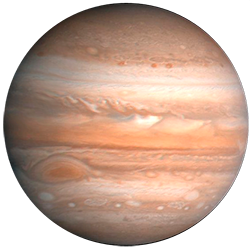 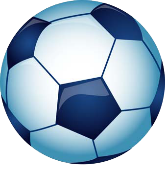 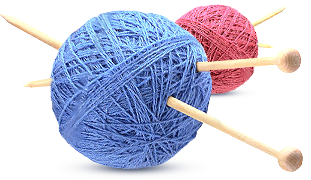 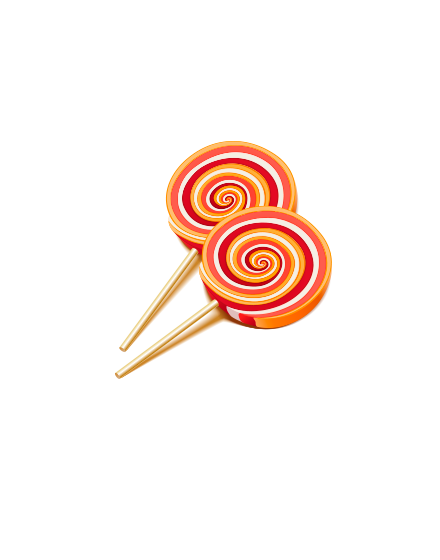 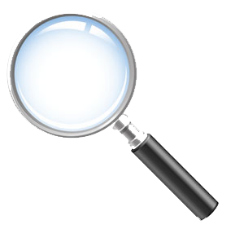 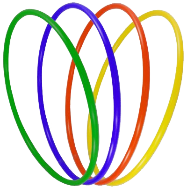 ТРЕУГОЛЬНИК

Треугольный треугольникУгловатый своевольник.Он похож на крышу домаИ на шапочку у гнома.И на острый кончик стрелки,И на ушки рыжей белки.Угловатый очень с видуОн похож на пирамиду!
ЧТО БЫВАЕТ ТРЕУГОЛЬНЫМ?
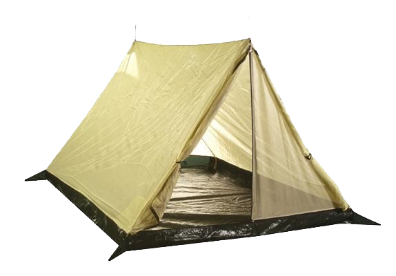 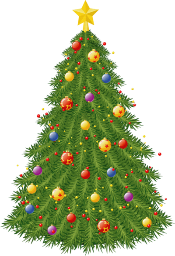 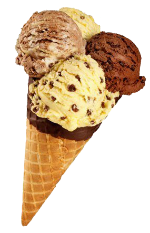 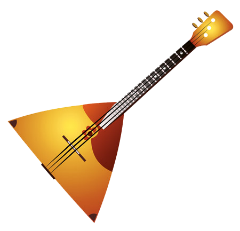 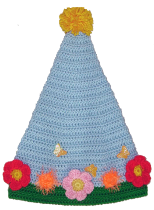 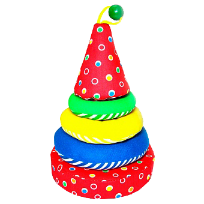 КВАДРАТ

Словно стол стоит квадрат.Он гостям обычно рад.Он квадратное печеньеПоложил для угощенья.Он - квадратная корзинаИ квадратная картина.Все четыре стороныУ квадратика равны.
ЧТО БЫВАЕТ КВАДРАТНЫМ?
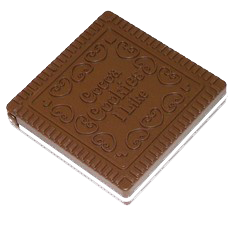 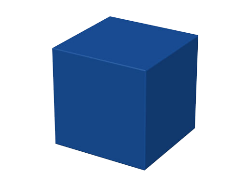 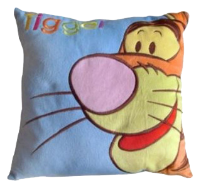 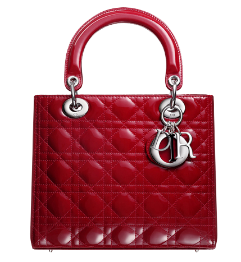 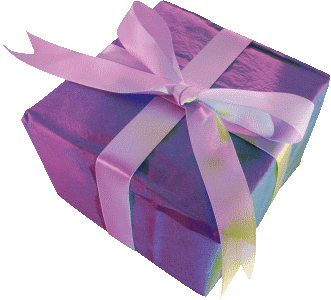 ОВАЛ

С высоты кружок упал.Он теперь не круг – овал!Он овальный, как жучок,Он похож на кабачок,На  глаза и на картошку,А ещё похож на ложку,На орех и на яйцо,На овальное лицо!
ЧТО БЫВАЕТ ОВАЛЬНЫМ?
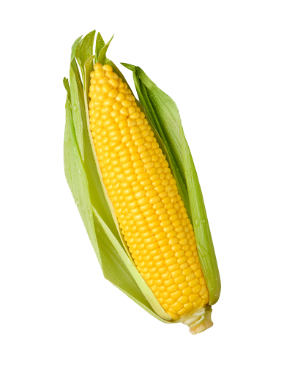 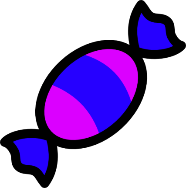 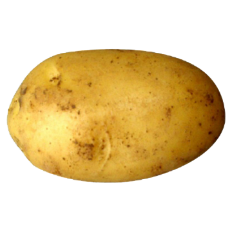 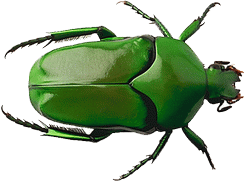 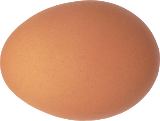 ПОЛУКРУГ

Если круг разломишь вдруг,То получишь полукруг.Это месяц в облакахИ пол-яблока в руках.Это шляпка у грибочка,На болоте мокром кочка.Разноцветным полукругомВстала радуга над лугом.
ЧТО БЫВАЕТ ПОЛУКРУГЛЫМ?
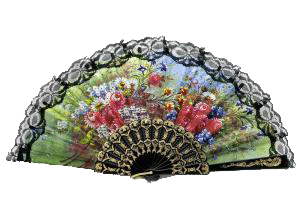 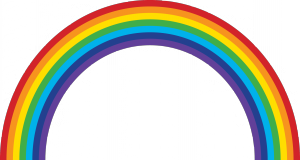 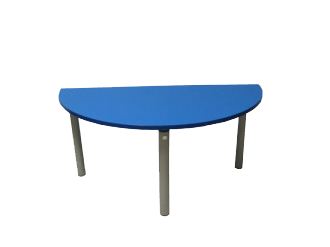 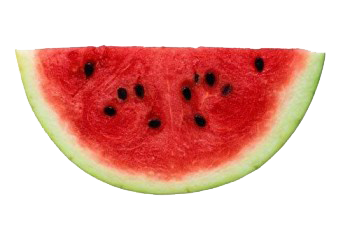 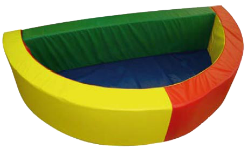 РОМБ

Слон квадратик повернул,Присмотрелся и вздохнул.Сверху сел, чуть-чуть примял,И квадратик ромбом стал!
ЧТО БЫВАЕТ В ФОРМЕ РОМБА?
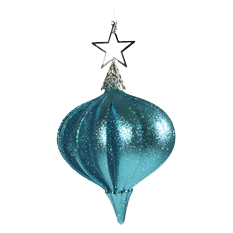 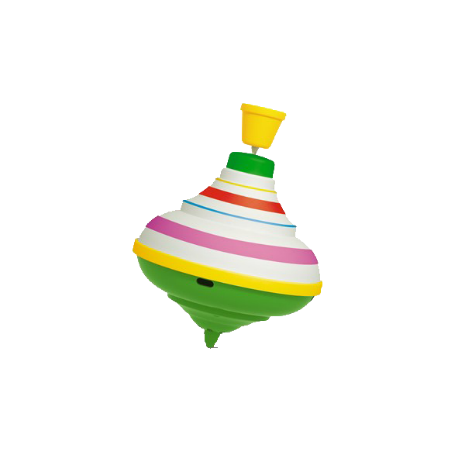 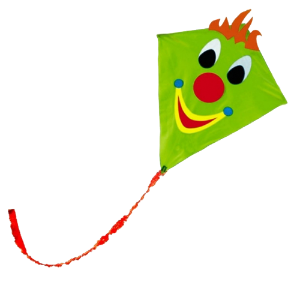 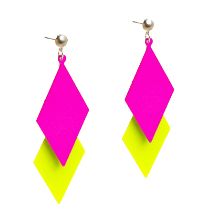 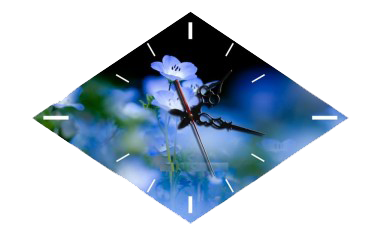 ТРАПЕЦИЯ

Если влезть с пилой повыше,Отпилить у дома крышу,То хозяев мы обидим,Но трапецию увидим!А потом мы все починимИ из шкафа юбку вынем.Мы увидим: юбка тожеНа трапецию похожа!
ЧТО БЫВАЕТ В ФОРМЕ ТРАПЕЦИИ?
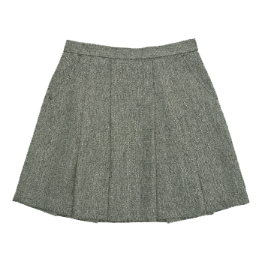 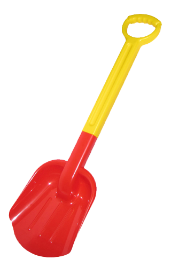 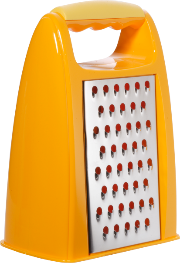 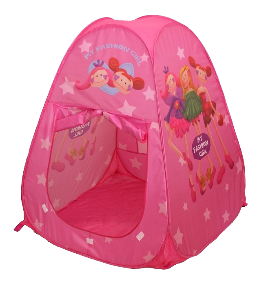 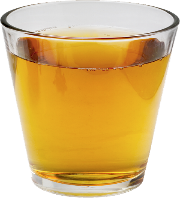 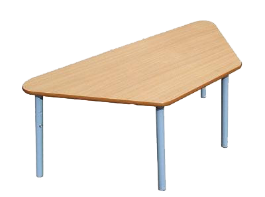 ЗВЕЗДА
Хорошо живется мнеВ вышине и в глубине.Отгадать меня вам просто –Пять углов тупых, пять острых.
ЧТО БЫВАЕТ В ФОРМЕ ЗВЕЗДЫ?
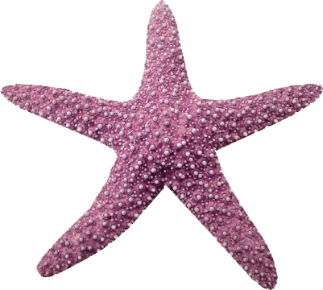 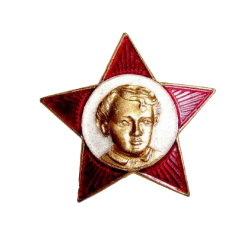 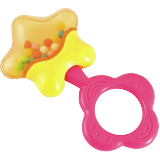 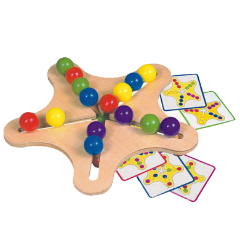 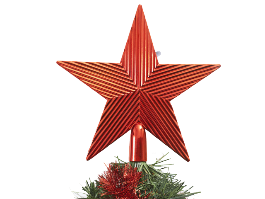 Рассмотри картинку. Какие геометрические фигуры ты видишь?
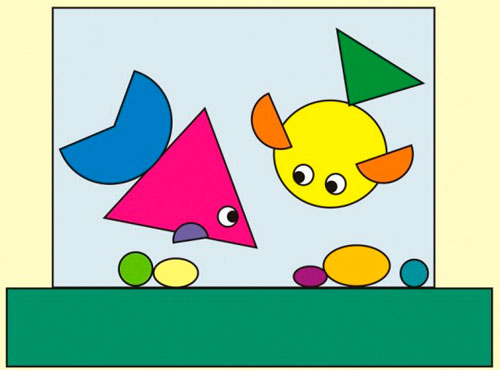 Рассмотри картинку. Какие геометрические фигуры ты видишь?
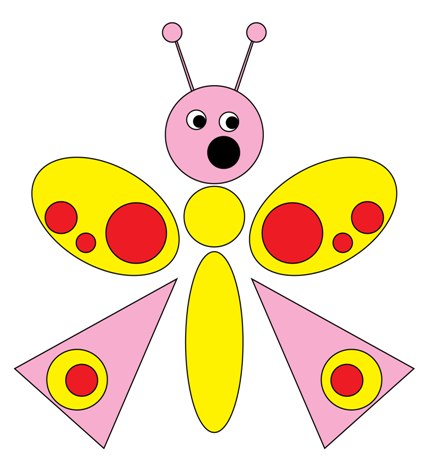 Рассмотри картинку. Какие геометрические фигуры ты видишь?
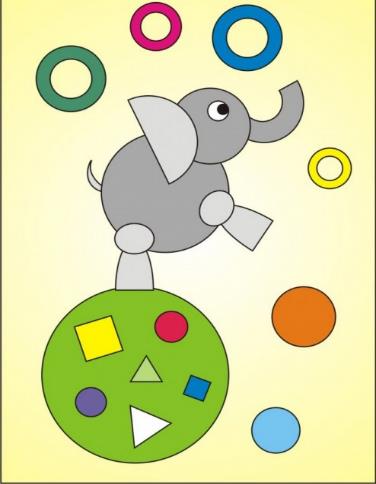